Summary - Product and service name guidelines
July 2023
© 2022 Fujitsu Limited
Scope of application of the guidelines
2
© 2022 Fujitsu Limited
Names covered by these guidelines
These guidelines apply to generic terms and concepts.  Refer to the table below “Products and Services (L4)”. 
・These guidelines also apply to names of the technologies and methodologies for which Fujitsu has superiority over those of competitors.
Product and services name (L4)
About the product portfolio:
As our first step toward boosting our global responsiveness, Fujitsu has clarified the definitions of the ICT offering systems we provide as well as their components, creating a common global language and system for our services, products, and solutions.
3
© 2022 Fujitsu Limited
Names not covered by these guidelines
These guidelines do not, in principle, apply to the following names:
Business Brands
Names such as Fujitsu Uvance that express the direction of business overall.
Development Codes
Names of products and services in the research and development stage that have not yet been commercialized but are used for academic presentations and internal use.
4
© 2022 Fujitsu Limited
Products and services covered by these guidelines
These guidelines generally apply to all Fujitsu brand products and services (using the Fujitsu symbol).

Applicability of guidelines








　*1 If guideline applicability is unclear, please contact the Brand Management Department.
　*2 When using the Fujitsu brand, apply the guidelines to the extent possible.
　* The term “group company” in these guidelines refers to the following:
　    ・Companies in which Fujitsu directly invests more than 50% of its capital (a “first-tier subsidiary”)
　    ・Companies in which a first-tier subsidiary invests more than 50% of its capital (a “second-tier subsidiary”) and which have been licensed by             Fujitsu to use the Fujitsu symbol
5
© 2022 Fujitsu Limited
Products and services covered by these guidelines
Definition of Fujitsu brand products and services
Products and services that use (display) the Fujitsu symbol (hereinafter referred to as the “symbol mark”).
Product and service brands in any of the product categories below:
Hardware: Products with the symbol mark on the casing.
　　　　　　　　*For products too small to display the symbol mark such as semiconductors, any products that use the symbol mark in brochures or advertising.
Software: Products that use the symbol mark on the startup screen.
Services (and solutions): Products that use the symbol in brochures or advertising.

Definition of group companies’ independent brand products (non-Fujitsu brands)
Products that do not fall under the “Definition of Fujitsu Brand Products” above.
　*Products other than those described above are not considered Fujitsu brand products, even if the company name includes “Fujitsu” and this name is listed as the manufacturer or in contact information in catalogs. 
Reference:
Responsibility of group companies developing Fujitsu Brand products independently or selling Fujitsu Brand products procured from an OEM supplier:
Apply the “Fujitsu Symbol Trademark License Agreement which is contracted between Fujitsu Limited and the group company.
Any and all quality complaints, product liability, tort liability, debts, warranty against defects, and infringement of intellectual property rights regarding Licensee products (including second-tier licensees) displaying the Fujitsu Symbol mark or Infinity Mark are to be dealt with by the Licensee at the Licensee’s own expense and risk and shall not be used to cause any inconvenience to Fujitsu. Should Fujitsu suffer damages as a result of such claims, the Licensee shall compensate Fujitsu for such damages. The same shall apply to any disputes with a third party arising from the use of the Fujitsu Symbol mark on things other than products or from the use of the Symbol mark by dealers, etc.

Definition of technology names and methodologies covered in these guidelines
Technologies and methodologies that have been independently developed by the Fujitsu Group and applied to products (or will be applied to products), and that are promoted externally.
6
© 2022 Fujitsu Limited
The new policy updates and operational rules
7
© 2022 Fujitsu Limited
Product and services naming structure revision policy
We have made revisions in favor of the below policy based on issues and trends at other companies and in society.
2022 
Background
DX company that grows 
                                            with customers by solving societal issues
Product and services naming structure  Solution-oriented with a simple configuration that is easy to understand for customers
Revisions to resolve issues
The current Naming Structure (A-D) will be abolished and shortened to “Fujitsu + general name.” 
“FUJITSU” is unified to “Fujitsu”. 
Fujitsu is omittable for concepts. 
A product and services name requires a general name and is displayed at the beginning. 
In principle, new unique names are not allowed. 
*If strategically necessary, handling by applying to the CMO from the Head of the Business Group for those that satisfy the specified criteria.
8
© 2022 Fujitsu Limited
Product and services naming structure application policy
The new product and services naming structure application policy is as below.
From April 1, 2022, the names of product/services for which the commercialization process will be newly implemented will be “Fujitsu + general name.”
Policy for each applicable Group
Series names (COLMINA, Finplex, HOPE, Hybrid IT Service, etc.) are not subject to abolition or other restrictions. In line with Fujitsu Uvance and new portfolio development, this will be reflected in the rules in the future.
9
© 2022 Fujitsu Limited
Reference: Group 1: New product and service general name example
Fujitsu + general name
Example 1
Fujitsu
Unattended Checkout Service
Samples
Example 2
Fujitsu
AI Traffic Volume Measurement System
Example 2
Fujitsu
Drug Information service
Example 4
Fujitsu
Logistics Cost Analyzer
Example 5
Fujitsu
AI-based Scientific Document Retrieval Service
As stated in the application notation on the brand system. In the case of product registration, the version and suffix are put at the end.
10
© 2022 Fujitsu Limited
Reference: Group 2: General names of existing enhanced products and services (1/2)
Current
Fujitsu + general name
Fujitsu + general name + existing unique name
Fujitsu + general name (uses Category B) + existing unique name
Example 1
FUJITSU
Healthcare Solutions
HOPE LifeMark-SX
FujitsuFor non-bed Clinics Electronic Medical Record System
Fujitsu
For non-bed Clinics  
Electronic Medical Record System  
HOPE LifeMark-SX
Fujitsu
Healthcare Solutions 
HOPE LifeMark-SX
Samples
Example 2
FUJITSU
Hybrid IT Service
FJcloud-O
Fujitsu
Cloud Services
Fujitsu
Cloud Services  
FJcloud-O
Fujitsu
Hybrid IT Service
FJcloud-O
Example 3
Fujitsu
Quantum-inspired Computing
Digital Annealer
FUJITSU
Quantum-inspired Computing
Digital Annealer
Fujitsu
Annealing system
Fujitsu
Annealing System  
Digital Annealer
Example 4
FUJITSU
Managed Infrastructure Service
FENICS Business SDN
Fujitsu
Network Services  
Business SDN
Fujitsu
Network Services  
FENICS Business SDN
Fujitsu
Managed Infrastructure Service
FENICS Business SDN
Example 5
Fujitsu
Financial Online Customer Service
Fujitsu 
Financial Online Customer Service Finplex eXcloser
FUJITSU
Financial Solutions
Finplex Online Customer Service
eXcloser
FujitsuFinancial Solutions  Finplex Online Customer Service  eXcloser
As stated in the application notation on the brand system. In the case of product registration, the version and suffix are put at the end.
11
© 2022 Fujitsu Limited
Reference: Group 2: general names of Existing Enhanced Products and services (2/2)
Current
Fujitsu + general name
Fujitsu + general name + existing unique name
Fujitsu + general name  (uses Category B) + existing unique name
Example 6
FUJITSU
Manufacturing Industry Solution
COLMINA Design Manufacturing Support iCAD SX
Fujitsu 
Design and Manufacturing 
Support Services
FujitsuDesign and Manufacturing 
Support Services  
COLMINA iCAD-SX
Fujitsu
Manufacturing Industry Solution
COLMINA iCAD-SX
Samples
Example 7
FUJITSU 
Retail Solution  
Brainforce  
Walkthrough Checkout
Fujitsu 
Unattended Checkout Service
Fujitsu 
Unattended Checkout Service  Brainforce  
Walkthrough Checkout
Fujitsu 
Retail Solution  
Brainforce  
Walkthrough Checkout
Example 8
Fujitsu
Future Mobility Accelerator
Design Collaborator
FUJITSU
Future Mobility Accelerator
Design Collaborator
Fujitsu Automotive Software Development Infrastructure
Fujitsu
Automotive Software Development Infrastructure  Design Collaborator
Example 9
FUJITSU
Municipal Solution  
MICJET Resident Record System
Fujitsu 
Resident Record System
Fujitsu 
Resident Record System  MICJET
Fujitsu 
Municipal Solution  
MICJET Resident Record System
Example 10
Fujitsu
x86 Server
Fujitsu
x86 Server
PRIMERGY RX 4770
FUJITSU
Server  
PRIMERGY RX 4770
Fujitsu
Server
PRIMERGY RX 4770
10
As stated in the application notation on the brand system. In the case of product registration, the version and suffix are put at the end.
12
© 2022 Fujitsu Limited
Product & service name notation rules
13
© 2022 Fujitsu Limited
On using Fujitsu in product and services names
We will change the product and services name notation to Fujitsu, which is a combination of uppercase and lowercase letters, to match the general notation used globally.
Product and services name notation changed from “FUJITSU” 
to “Fujitsu” both in Japan and overseas
(Changing the company name notation to a more natural description)
Reasons for changing
・ Overseas, uppercase + lowercase letters are common and natural, and are favored in terms of readability and clarity.
・ Large letters tend to give the impression of being “noisy.”
*Although the trademark is registered under “FUJITSU” and “Fujitsu” is not registered, there is no problem with regard to the trademark law because it is within the rights of the uppercase FUJITSU, which is registered as a trademark by Fujitsu in the view of intellectual property. 
*FUJITSU" can continue to be used for products and services that have already been provided or are currently being deployed (Group 3).
14
© 2022 Fujitsu Limited
Elements to display and conditions for abbreviation
The basic product and services name is “Fujitsu + general name” and all elements are retained in principle.
Example of product and services name display please refer to Page 19
Some elements can be omitted if the following conditions are satisfied: 
1. When all notations are repeated many times in sentences, lists, narration, etc., it becomes redundant and readability is significantly impaired. 
    *However, the first notation must be complete.  
2. When prioritizing points to be promoted (such as benefits) in a limited space (e.g., advertisements or headline tags online). 
    *However, there should be full indication of the appropriate size for places close to each other on the paper. 

3. Product (hardware), when readability must be maintained in a limited space in terms of management and support. 
• After the purchase by the customer, it is necessary to clarify the model name and model in order to accurately identify the individual for product management and support. (Maintainability) 
• Sufficient readability must be maintained under the product installation environment and usage environment. (Readability) 
• In terms of product operability, the notation must be clear and not interfere with operation. (Operability)

*Regarding the product and services names etc. used in the internal system (Safaia, etc.), there is a limit to the number of characters that can be printed on contracts, delivery notes, etc. (As before)
  In addition, the product or services name on the contract details and delivery note output by the internal system may be partially omitted, and there may be cases where it may be different from the product catalog (all notations), but as the model number is described in the contract and delivery note, it is considered that the product is basically identified.
15
© 2022 Fujitsu Limited
Concept of name composition in generic names
16
© 2022 Fujitsu Limited
Product and services name order & process (1/3)
As a general rule, use words and word combinations that are widely and commonly used in the industry to refer to the product.
If you don't have the right word or word combination, consider the name as follows:
   1. From the following factors, decide the word that expresses how the product or service is used. 
   2. If necessary, decide on words that represent other elements (one or more) and arrange them in the following order.
If a product or service provides any feature or technology itself (such as a “data center”), it is not always necessary to include the purpose of use in the name.
Name order
Elements that should be included in the name in principle
Element
Area
Coverage
Function/technology/means
Purpose of use
Product type
Grade
Meaning
Product target area
Product target audience
Product functions and technologies
Things made possible by this product
Product
Grade inside the product range
Precautions
The name does not have to be something that the general public can understand, but it should be something that the target audience can understand.
Do not shorten or omit words used except for those that are normally used.
Before giving a name, make sure that it is not so confusing as to be mistaken for other products in the company from the customer's point of view.
Confirmation of the Intellectual Property Department regarding the proposed name is essential.
17
© 2022 Fujitsu Limited
Product and services name order & process (2/3)
When creating a new name, please identify and plot the characteristics of the product/service in question for each element within the business unit or group company, and then narrow down the elements that should be included in the name. Please also take advantage of the search function* for names that have been entered into the brand system in the past.* Currently, the search function in the brand system is only available in Japan.
General name consideration example
Name order
Elements that should be included in the name in principle
Element
Area
Coverage
Function/technology/means
Purpose of use
Product type
Grade
Meaning
Product target areas
Product target audience
Product functions and technologies
Things made possible by this product
Product
Grade inside the product range
Selected product name (example)
Mapping of product functions
OO,XX
OO,XX
Unattended
 checkout?
Service,XX
Unattended checkout Service
OO,XX
AI,oo,xx
AI traffic volume measurement
OO
System
OO,XX
AI traffic volume measurement system
18
© 2022 Fujitsu Limited
Product and services name order & process (3/3)
・The name of the product should be composed of English letters and numbers to express specific functions and specifications in an easy-to-understand manner.
・In principle, general names should be about 2-3 words and have no negative connotations.
・For the sake of clarity, names should not contain confusing character strings ("1", “I” and "0", “O” etc.). 
・Do not use symbols such as "@", "i-", and "e-" at the beginning of product and services names.
　(If the above symbols are used in multiple product and services names, it may give the impression that they belong to the same product line.)
・Do not use prohibited terms or similar terms defined in contracts with other companies.
The definition of a unique name includes coined words, and abbreviations that are difficult to understand at first sight.
19
© 2022 Fujitsu Limited
Schedule and actions you need to take
20
© 2022 Fujitsu Limited
Product and services name development process
・When you start considering a product and services name, first inform the Brand Management Department, and then consult with us about how to consider the name and  the information required for application. 
・ In principle, the same product or service using a general name can be used in common globally.
・ In the case of global deployment, English will be the basic language. However, translation into local languages is also possible for better understanding.
(1) Check portfolio positioning  （In progress）
(2) Consider general names and
      model number
If unique names are required, approval by the Head of the Business Group and CMO is required.
(3) Check product and services
      name evaluations
(4) Submit application
If you are based in Japan, please follow application notes on slide 33,34,35.
If you are submitting an application outside of Japan, follow the notes on slide 36.
(5) Decision, register product name
© 2022 Fujitsu Limited
21
Name application processOverseas group company version
Screening process of the product or services name at overseas group company is as following
Approval of final product name
(Trademark application)
Product name
planning/Development
Screening
(Approval of new name)
Name screening/trademark 
research
Product Planning/Development Department
Group Company
(Product Name
Decision Maker)
1. Consideration of product and services name at the stage of commercialization.
　・ Product name in accordance with guidelines
Name
Screening 
request
as necessary
Group company
PIC BU / 
Regional Marketing
Consultation
Screening answers
Trademark application answer
Trademark application request
Trademark research request
Trademark research answer
Fujitsu 
Co., Ltd
Brand
Management
Department
Consultation
Name
Screening
Consultation
Intellectual 
Property 
Department
(Trademark)
Application form *4
If New unique names 
Head of Business Group → CMO Approval
External patent 
office・
IP Department
Trademark
research
Trademark
research
・When expanding globally, first check the appropriateness of the English name in overseas markets within the group companies. 
・  If necessary, the Marketing Department may check the appropriateness of the English name (intelligibility, negative impression, etc.)
・ Please carry out the application for commercialization separately.
・ Application form : https://forms.office.com/r/yrAB1Bg84D
22
© 2022 Fujitsu Limited
Background of changes & more information
23
© 2022 Fujitsu Limited
Overview
Revisions have been made to our product and services naming structure (Categories A to D) in line with a review of our corporate branding and the development of Fujitsu Uvance, a new business brand that aims to “Make the world more sustainable by building trust in society through innovation.”
Subject to Review: Product and services naming structure to date
These product and services naming guidelines have been revised for the following reasons:・ Foreseeing operational issues when revising our strategy for new business, as well as social and corporate trends through Fujitsu Uvance and the corporate brand refresh.・ In conjunction with the new product and services portfolio and based on the concept of “making things simple and easy for anyone to understand,” we have developed a new naming structure. ・ The new naming structure from 1 April 2022 will enhance our brand impact and ensure design consistency in brand communication, thus contributing to the growth of the Fujitsu Group.
24
© 2022 Fujitsu Limited
Issues with the previous product and services naming structure
Up until now, we have promoted the uniqueness of our products and services under the Fujitsu brand. However, this has started to pose problems for future growth.
2012
Background
An ICT company that leads with technology
Product and services naming structure that promotes the uniqueness of our products based on the FUJITSU brand
Current Issues
・Competitors tend to use a simple structure of corporate brand + product and services name.

・ For product and services names, customers place the highest priority on “clarity” (27.0%) and        the lowest priority on “uniqueness” (6.5%)
・Fujitsu ranks 7th in Japan for number of trademark registrations. 
    The top-ranking companies are all B2C.
・Competitors mainly use general names; unique names are few.

・Including the name of a specific industry makes it difficult to expand into other industries.
・Most competitors do not include the category in the product and services name.
Length
Too many unique names
Reference
Unique name: Words, coined words or abbreviations whose meaning is difficult to understand at first glance. 
General name: Words that are easy for target customers to understand. Includes industry terms.
Bound to category
25
© 2022 Fujitsu Limited
Concept behind these revisions
Our revised product and services names will have a clear and simple structure.  This will be communicated via the necessary product and services information online or through other forms of communication.
Company direction & product vision
Product and services naming structure (Policy)
Before
2012
Strengthening the Fujitsu brand and its categories
・Eliminate product-specific logos
・Set categories A to D
An ICT company that leads through technology
→ Promoting the uniqueness of our products     based on the Fujitsu brand
After
2022
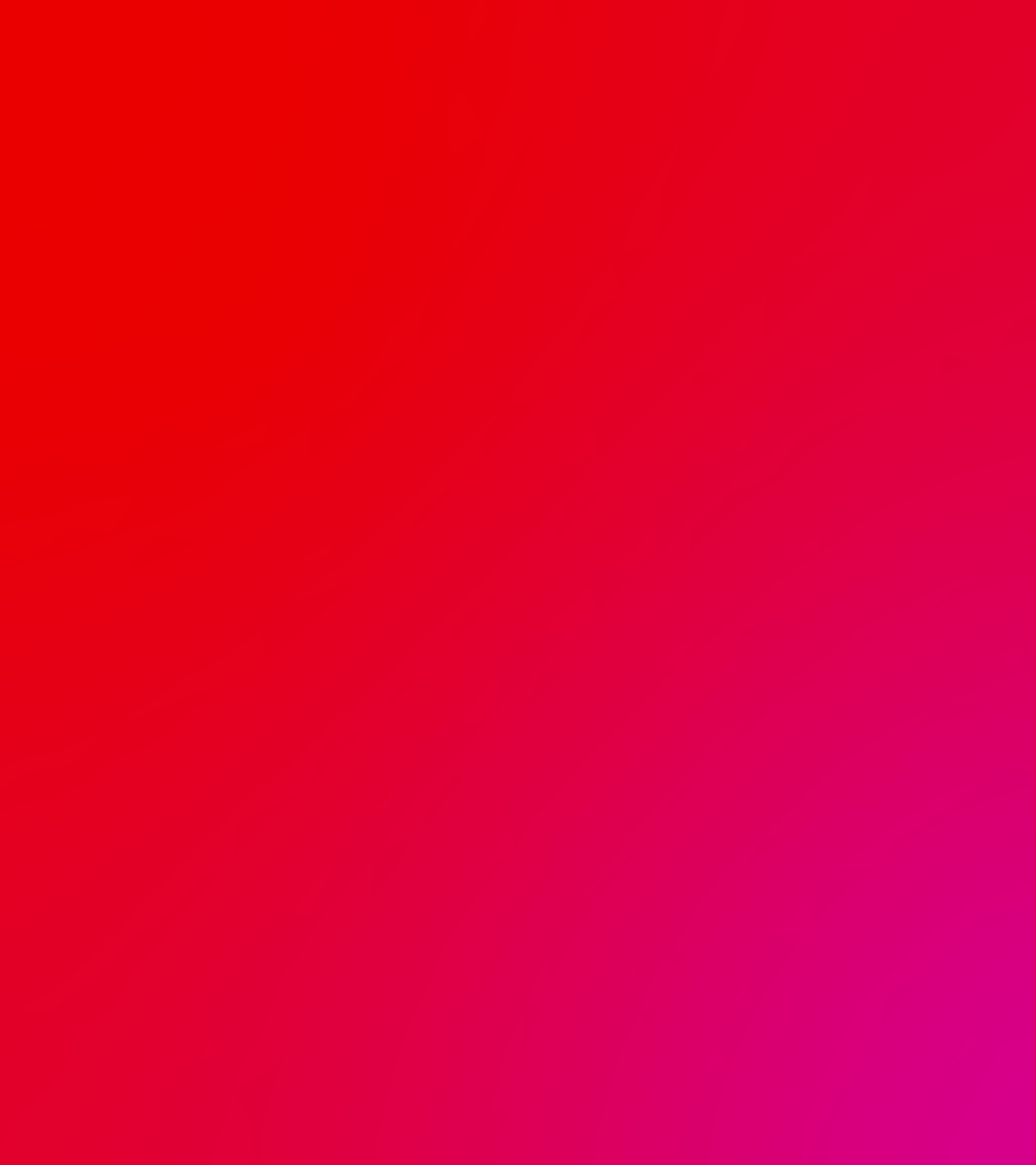 Clear, simple structure
・Develop structure taking into account the     development of Fujitsu Uvance　
・Do not use product and services names to differentiate
A DX company growing together with customers,
 starting from social issues
→  Focus on being a cross-industry, solutions-oriented      company that understands and solves the problems       of individual customers and communities
26
© 2022 Fujitsu Limited
Enquiries
Contact us
If you have any questions, please check the FAQ posted on the in-house global portal “Global Brand Hub” in advance and then contact the Brand Management Department, Fujitsu Limited.

Brand Management Department 
For enquiries click the link below:
https://fujitsu.sharepoint.com/sites/jp-fbpsupport/jp/SitePages/UserTop.aspx
(Japanese language)
https://fujitsu.sharepoint.com/sites/jp-fbpsupport/en/SitePages/AdminTop.aspx
(English language)

Internal brand site “Global Brand Hub”
https://fujitsu.sharepoint.com/sites/global-brand_portal/SitePages/ja/Home.aspx
(Japanese language)
https://fujitsu.sharepoint.com/sites/global-brand_portal/SitePages/Home.aspx
(English language)

Brand System*
https://fujitsu.sharepoint.com/sites/jp-brand-system
* For use in Japan only

Issued Mar/2022
FUJITSU LIMITED
FUJITSU LIMITED 2022